57 yaş bayan
Sağ Total Diz Protezi
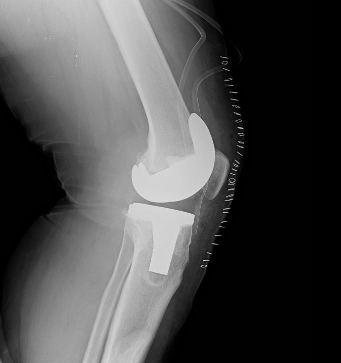